Face Recognition: The Future is Now
Gemalto is the Leader in Digital security
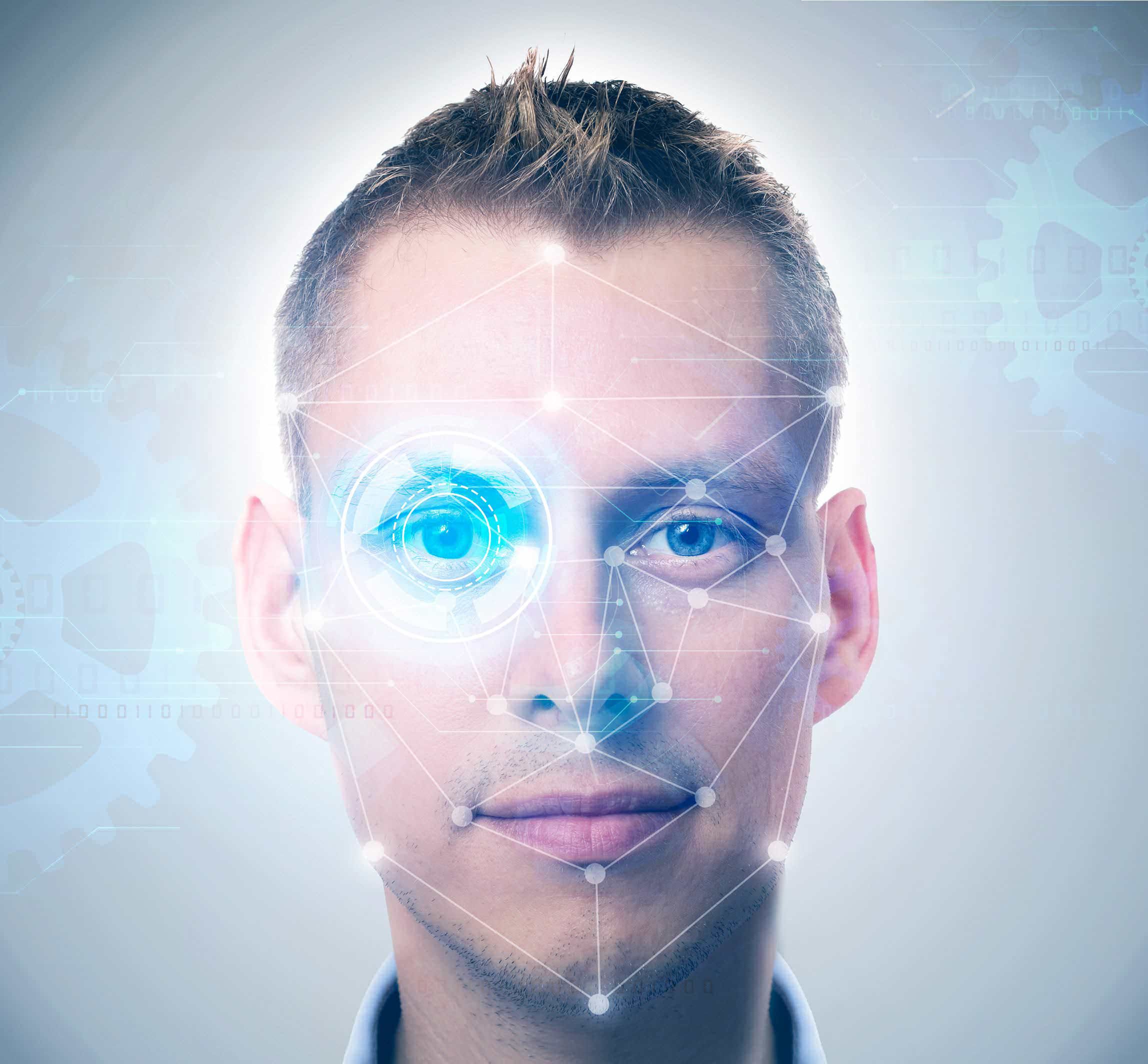 Facial recognition, also named facial biometrics, are used to establish if a person is who they say they are.
This past August, Gemalto.com explained that we recognize each other by our faces.
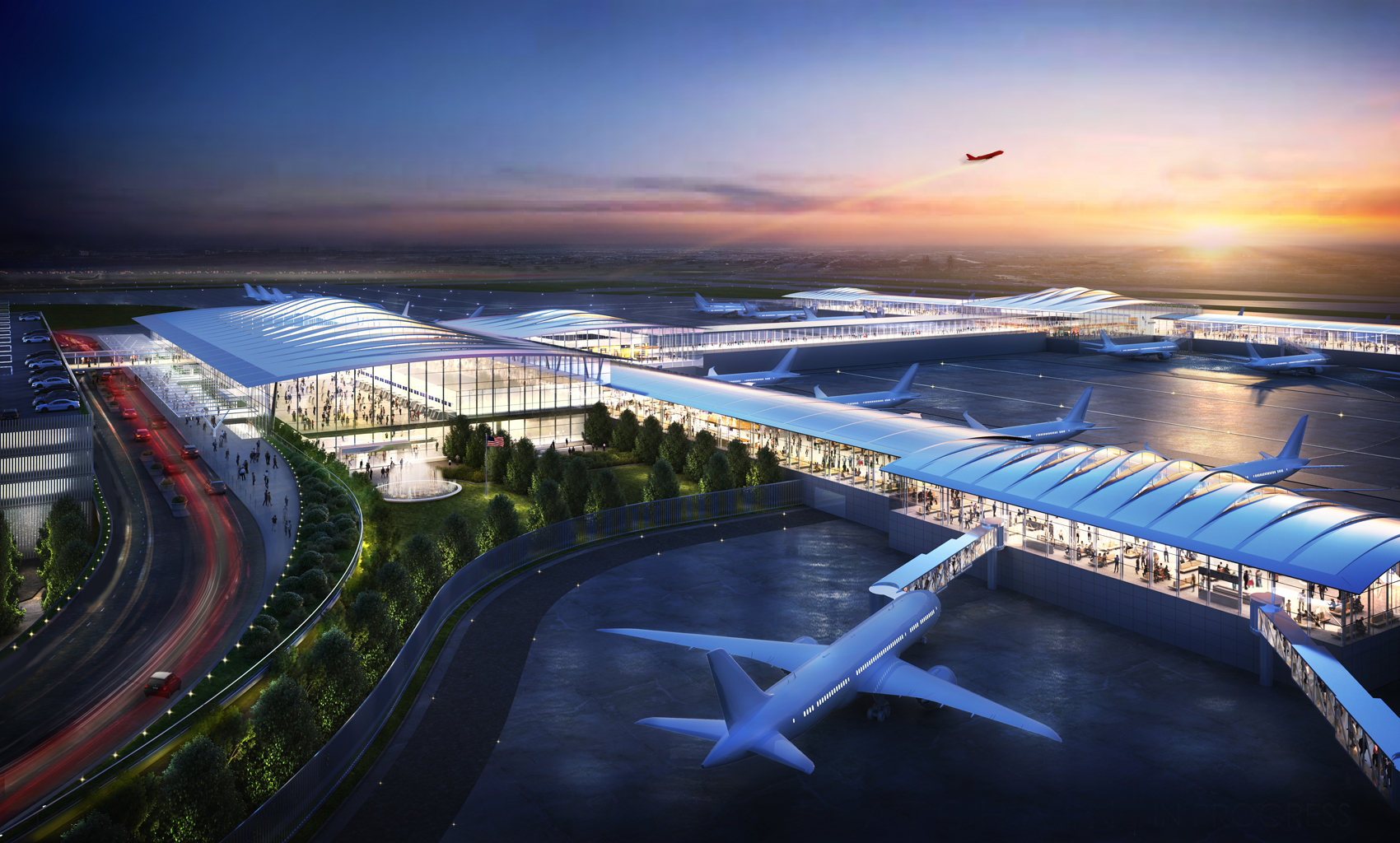 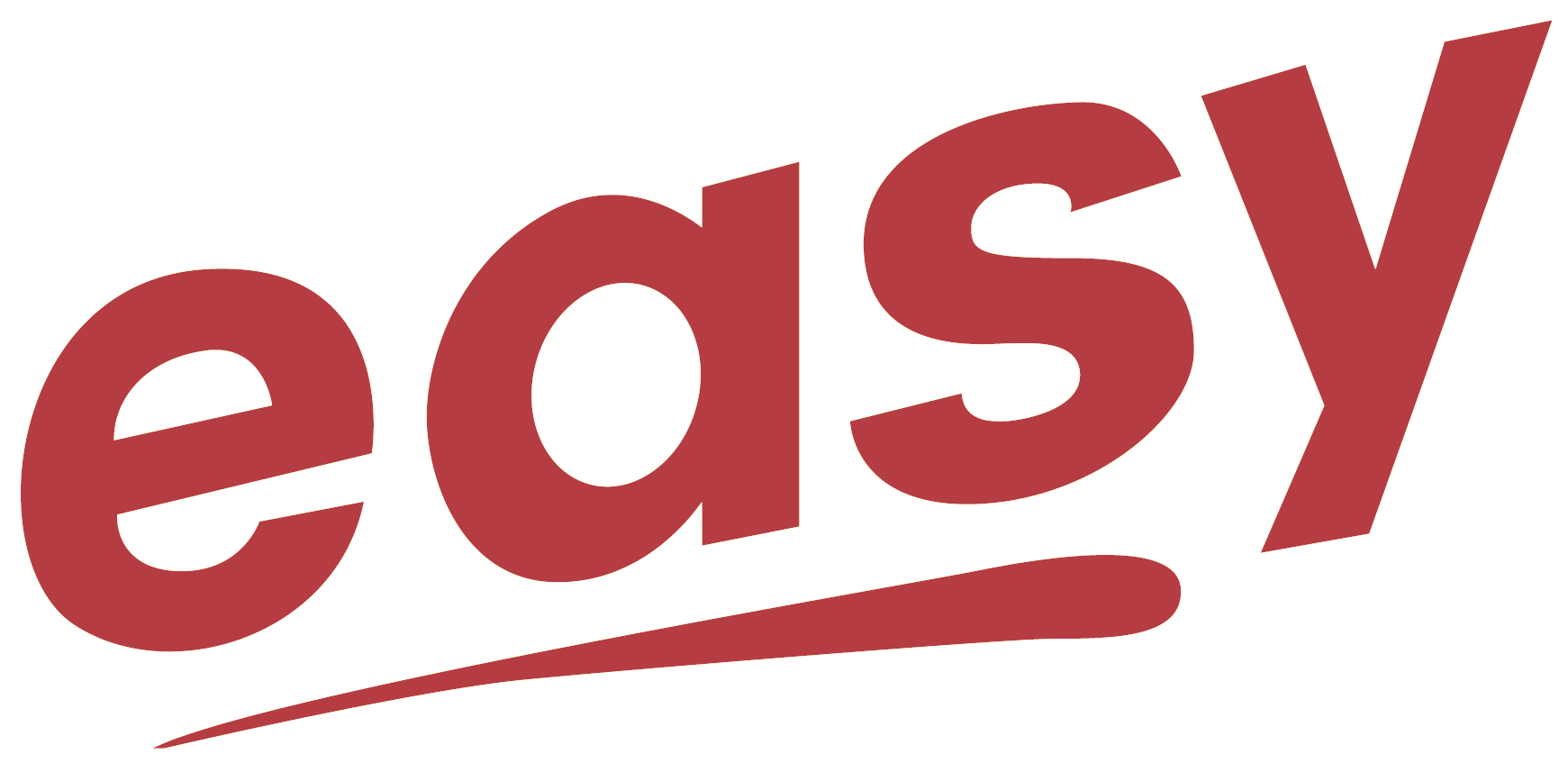 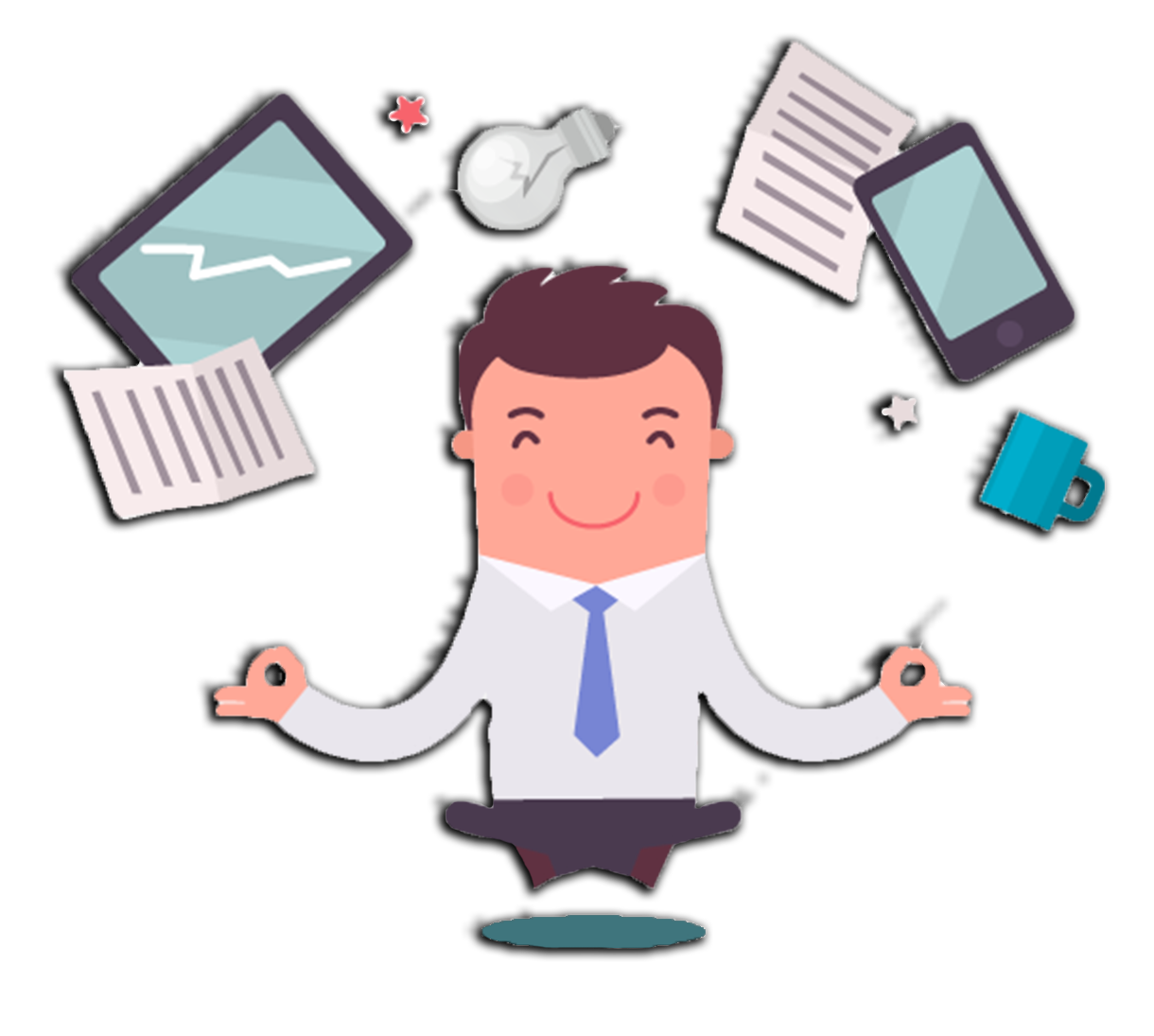 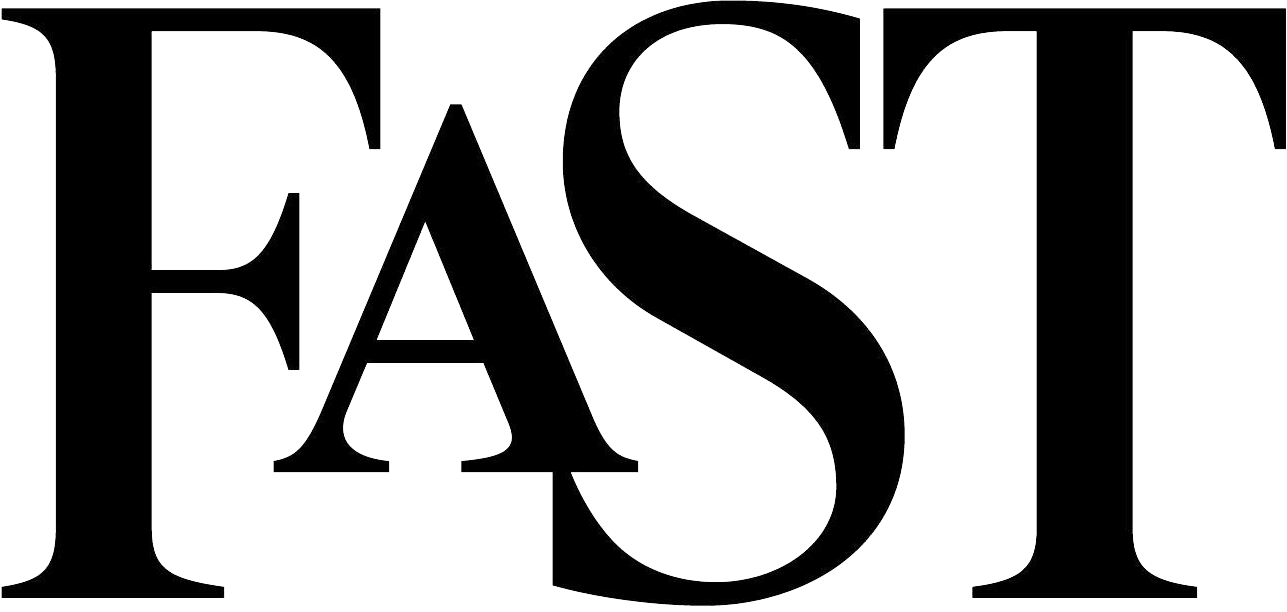 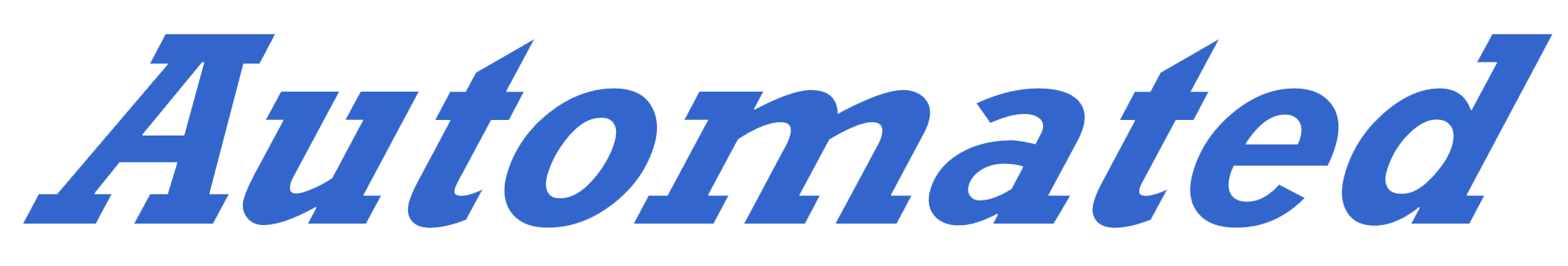 Facial Recognition Software
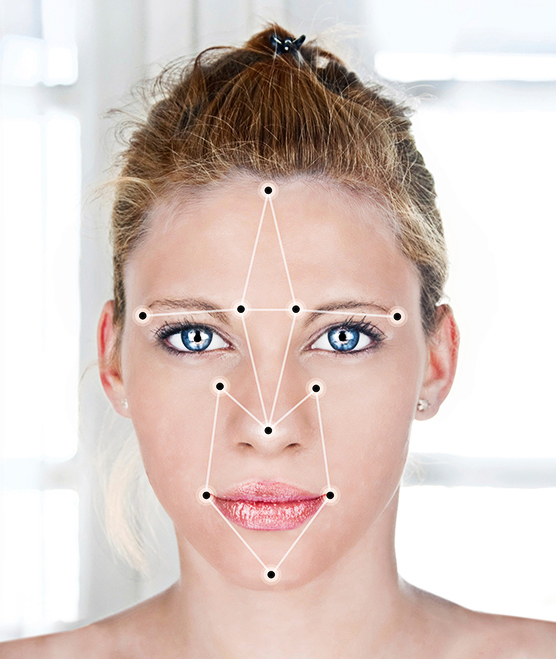 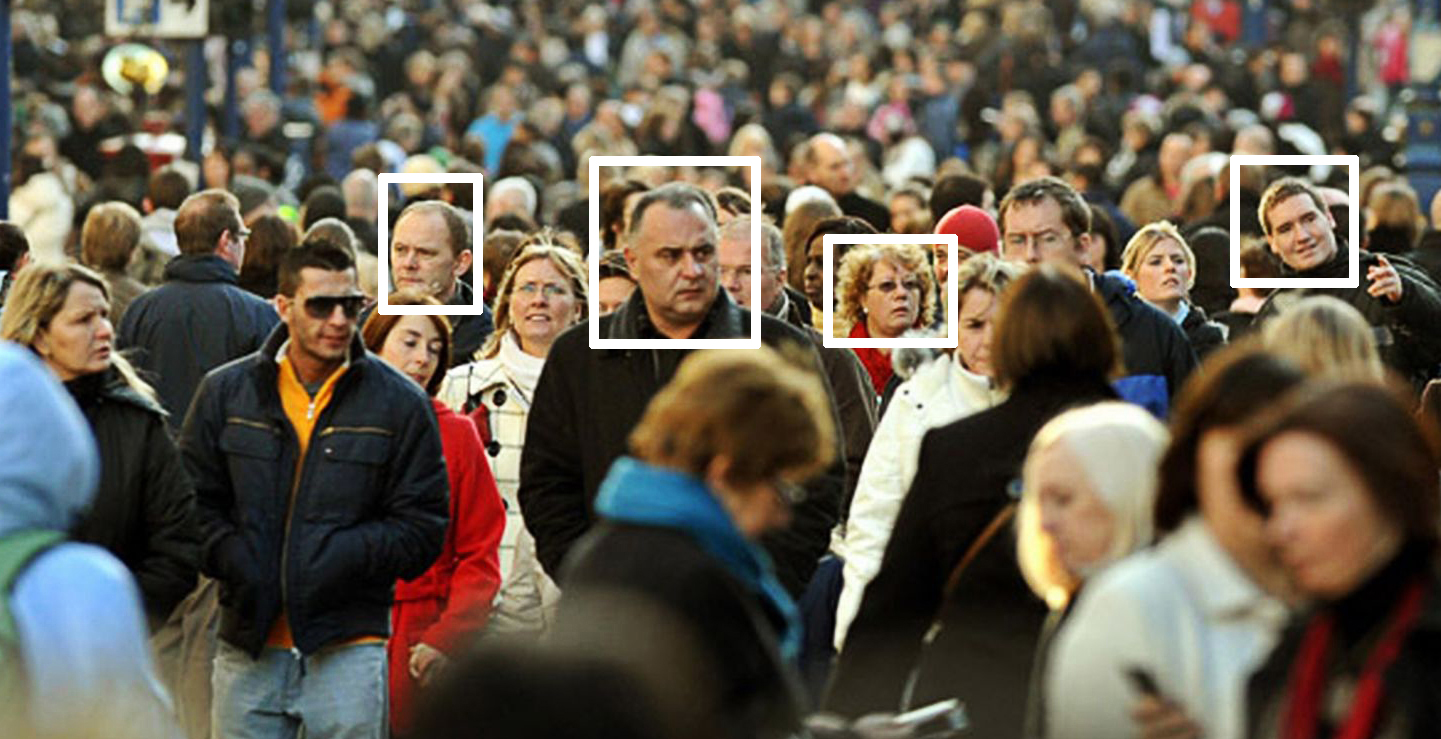 Combat Crime
Combat Terrorism
Protect Citizens
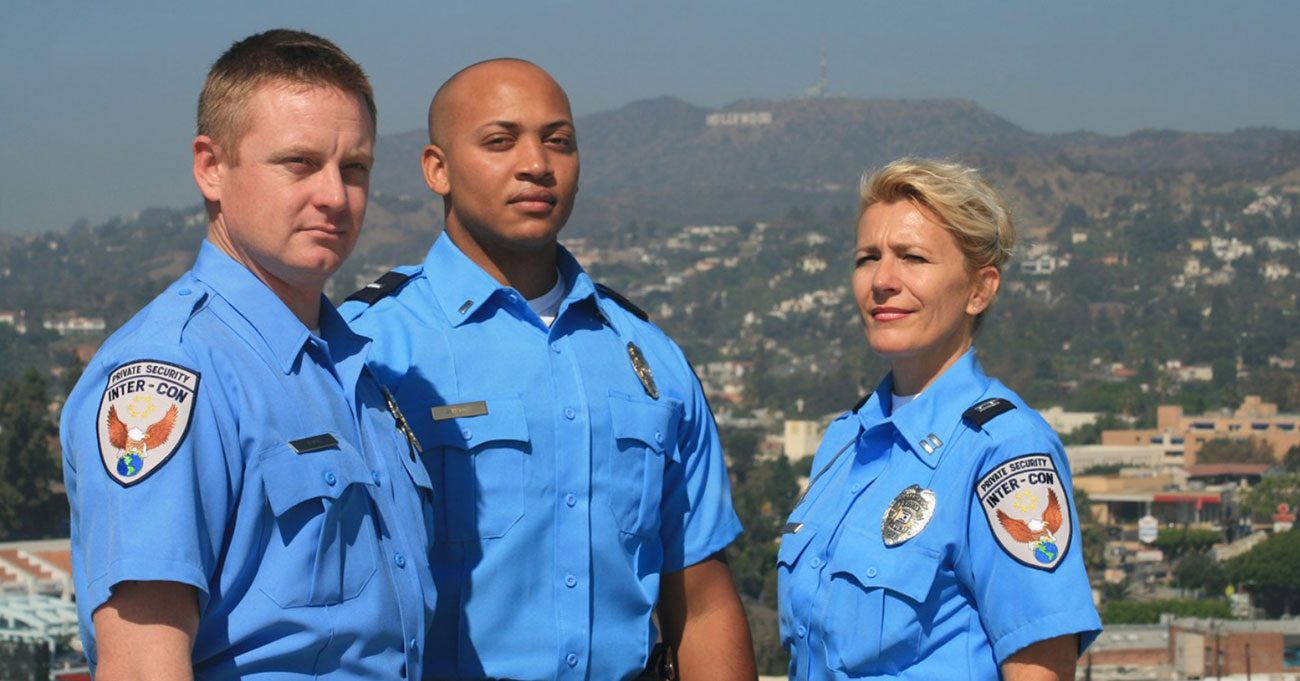 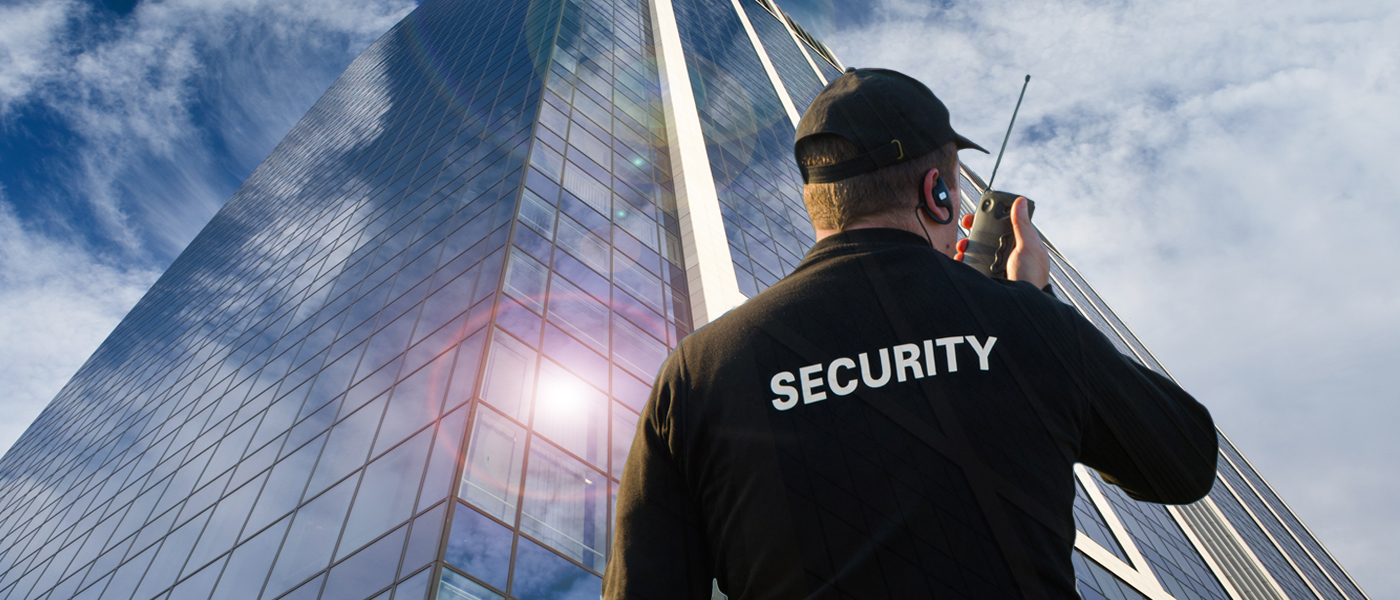 Security & Law Enforcement
Mary Sue Bradly. Age 23
Where Else Can We Use Face Recognition?
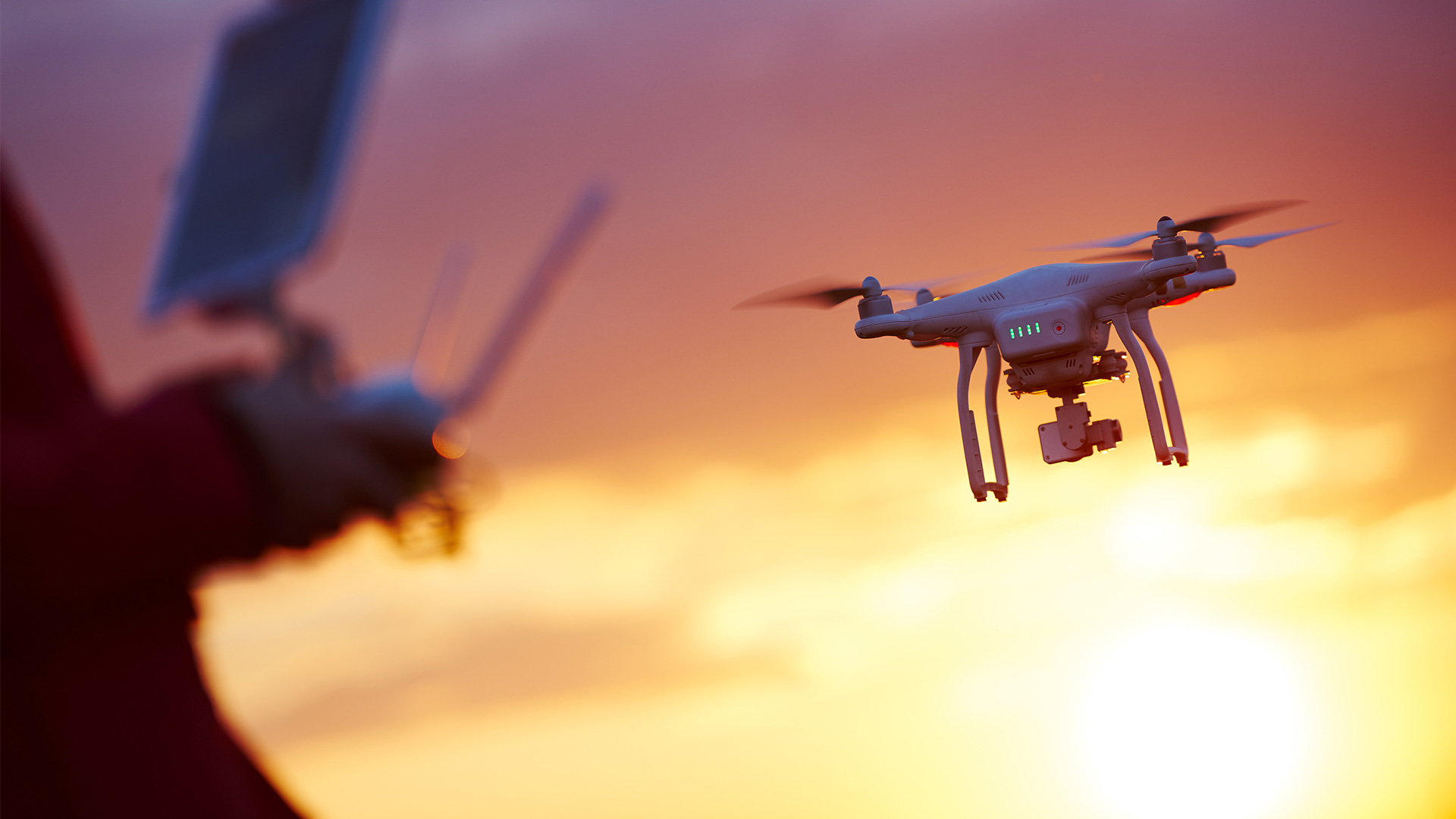 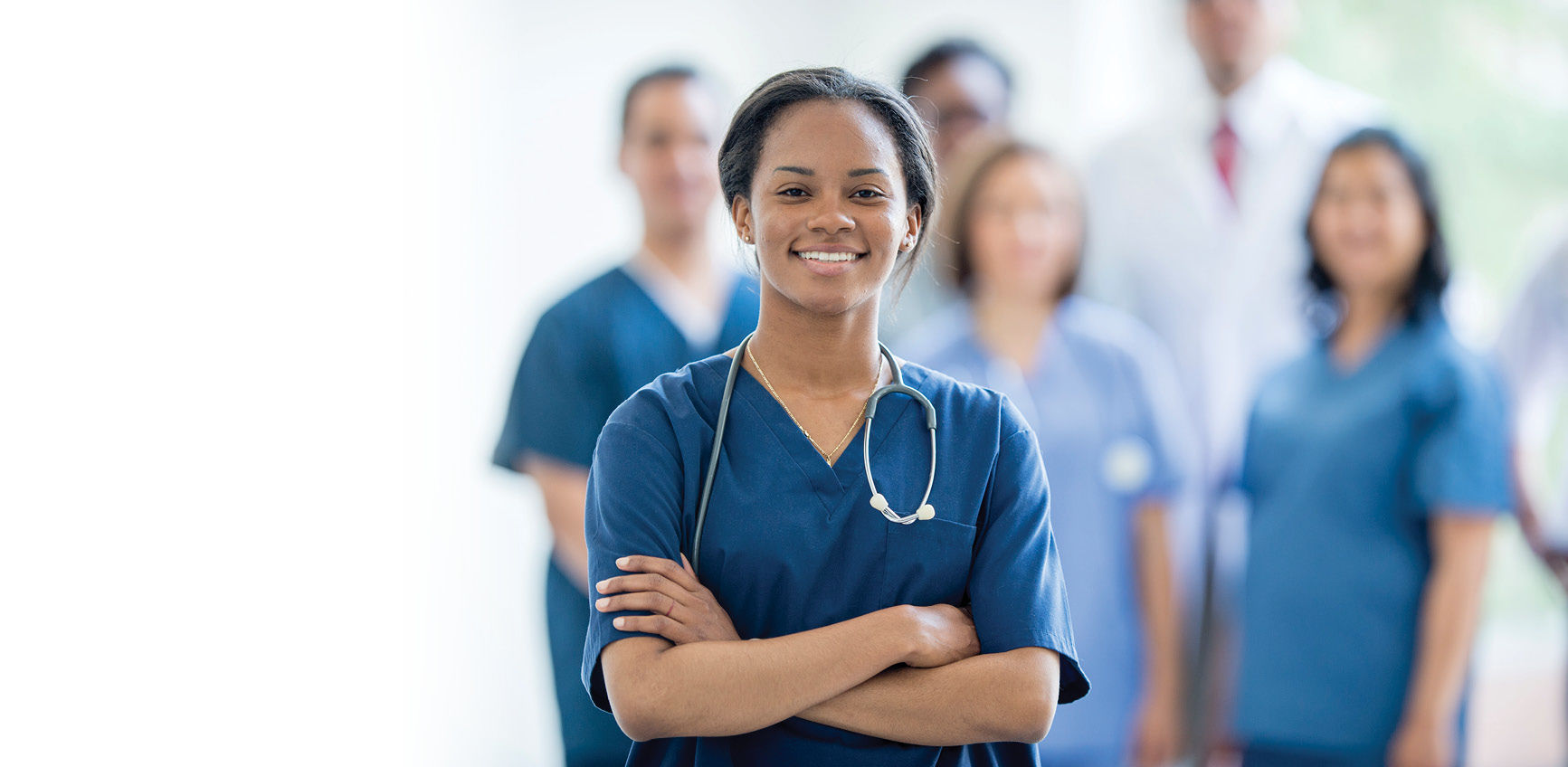 Health Care
Taking Medicine
Pain Management 
Genetic Disease
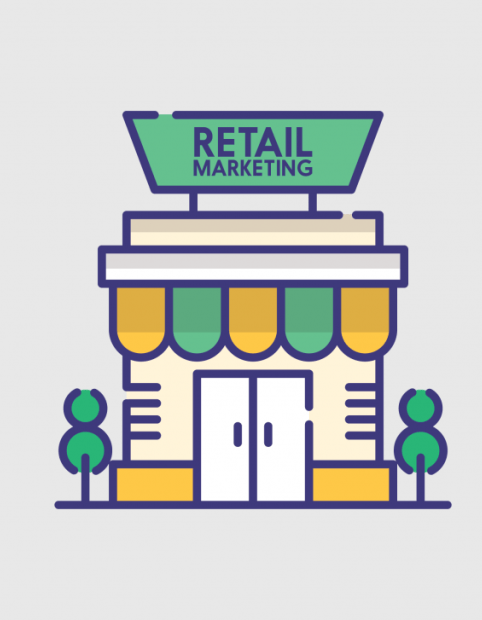 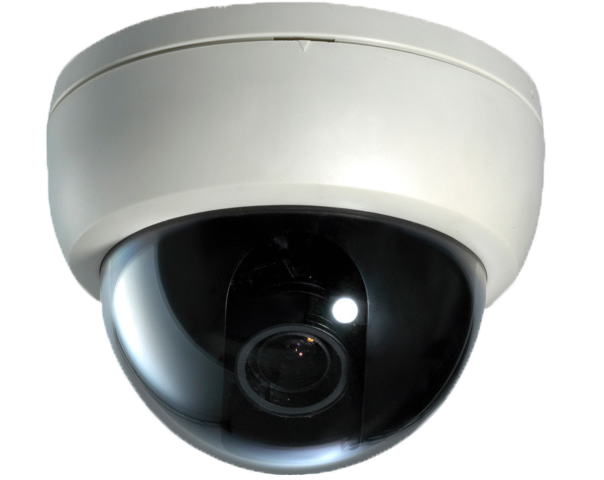 Marketing & Retail
Facebook
Watch Customers 
Learn from watching
Saks Fifth Avenue
Amazon Go
KFC
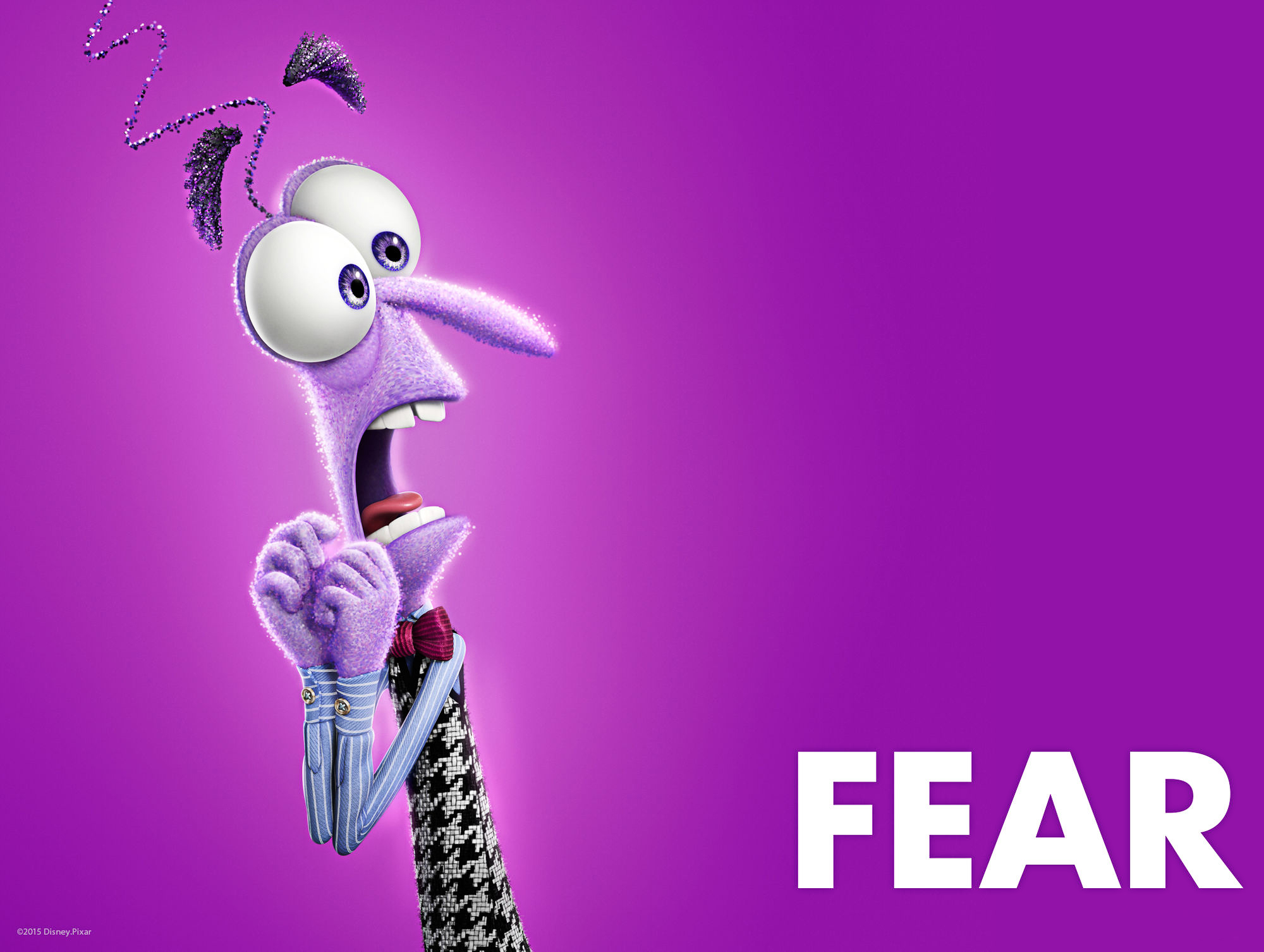 Privacy Advocates: 
The American Civil Liberties Union
Expand their authority!
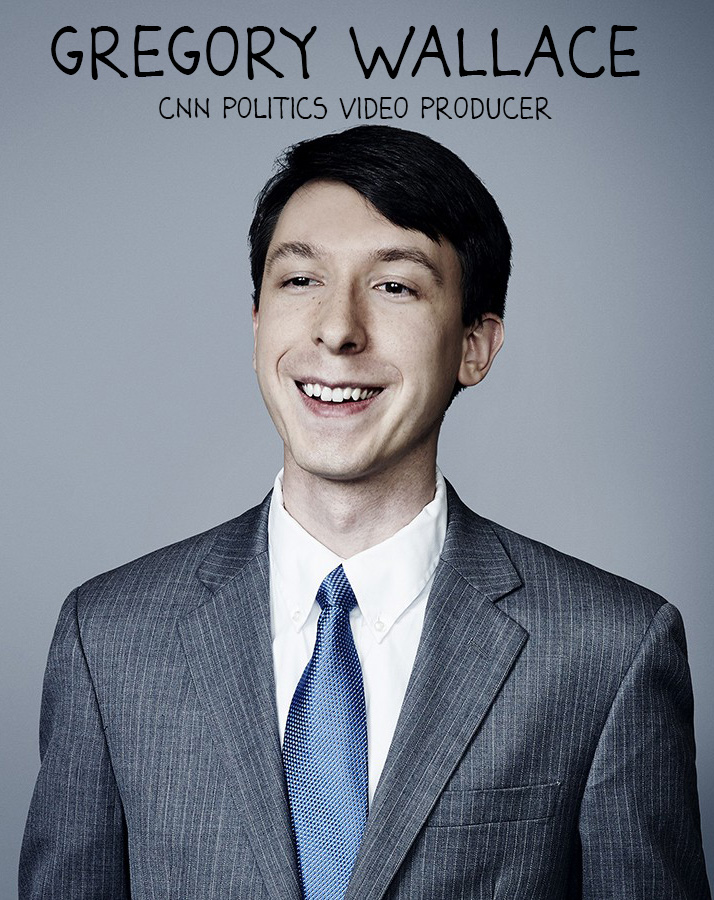 Amazon
Misidentified 28 
Members of Congress!
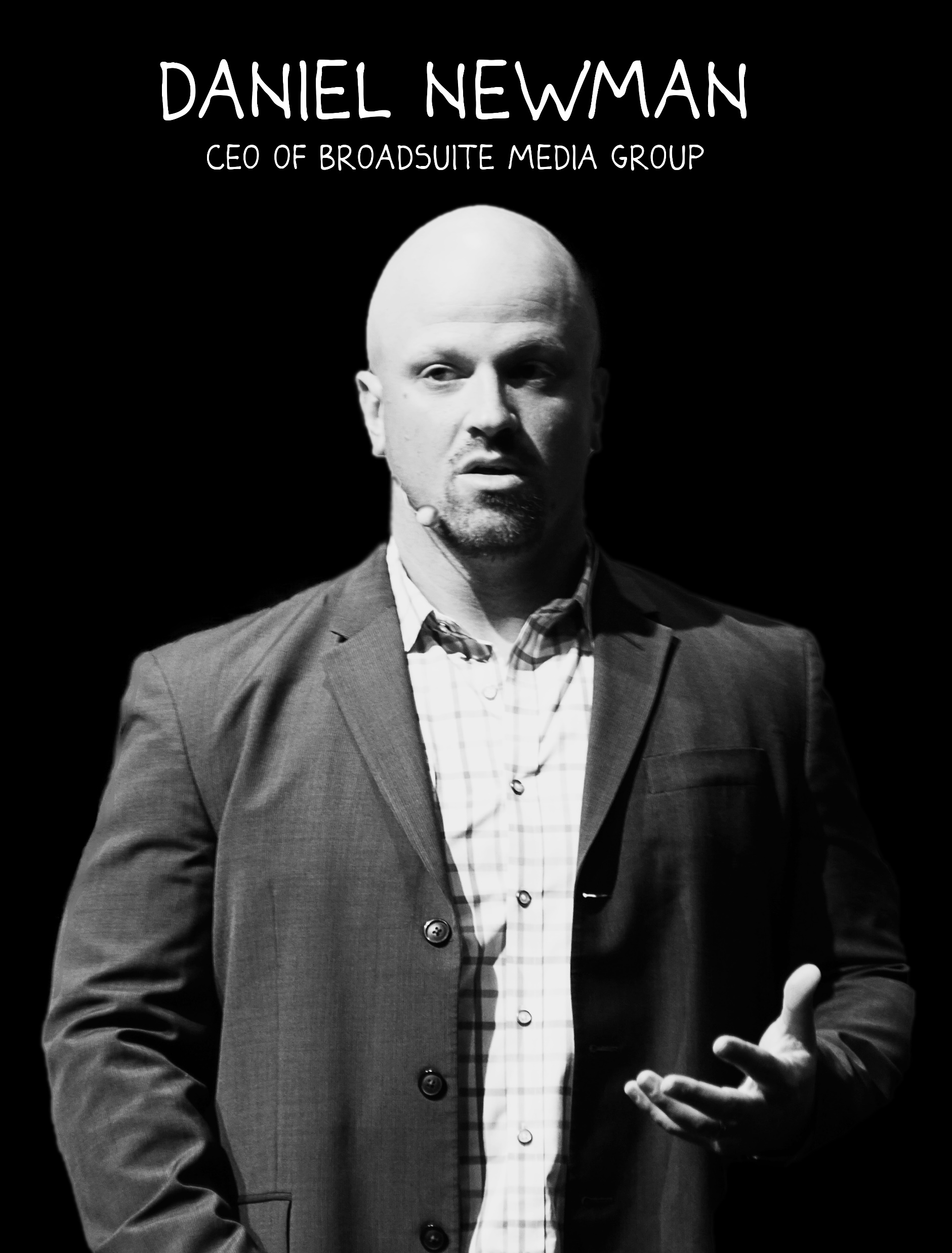 Privacy
The Negatives of Face Recognition!
Facial Recognition
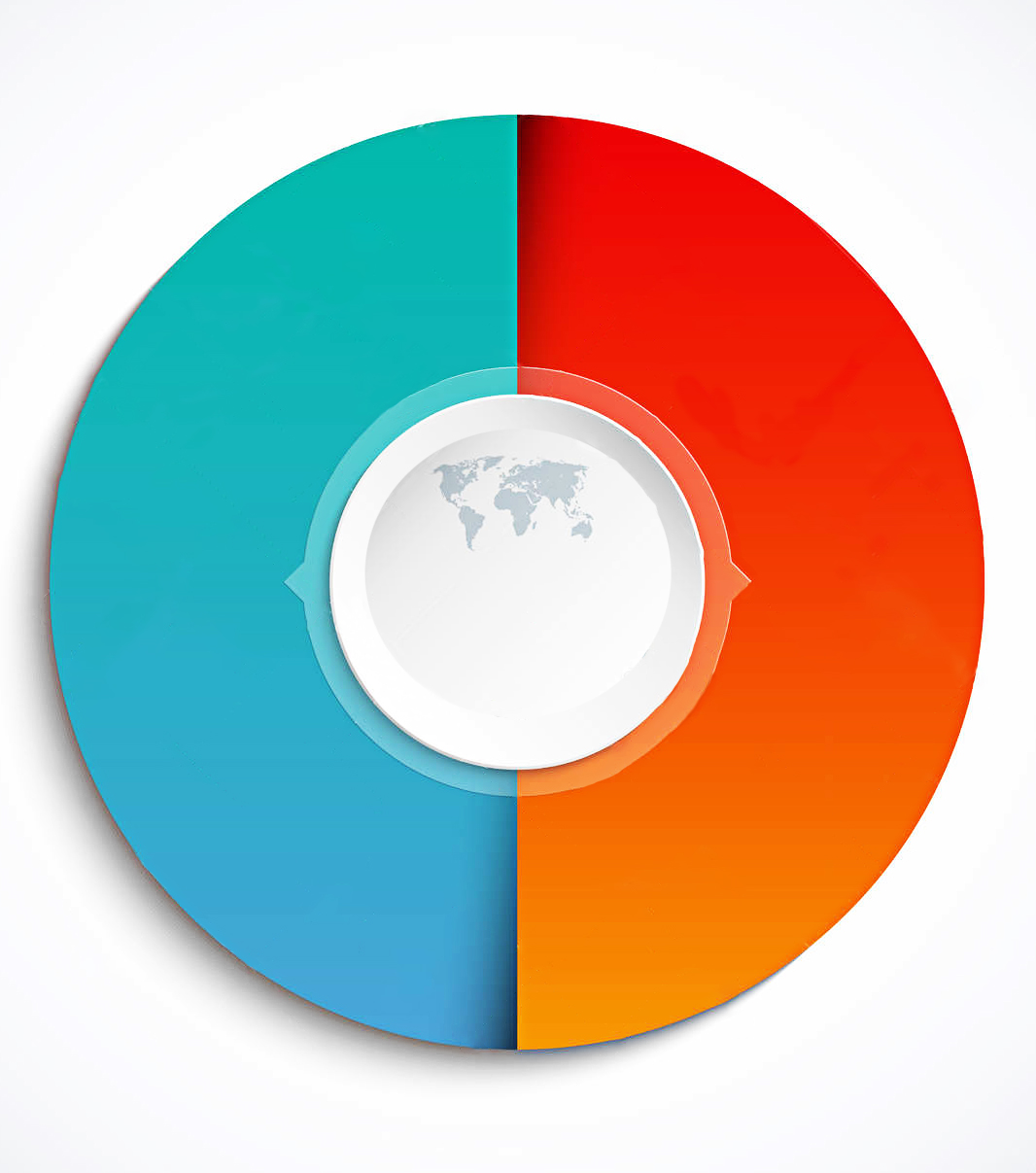 Cons
Pros
50/50
Thank You So Very Much!